同步發電機之原理
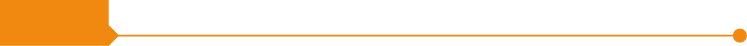 CH07
7-1
7-2
7-3
7-4
電樞及電樞繞組
磁極及磁場繞組
頻率、極數及轉速之關係
感應電勢及同步轉速
7-1　頻率、極數及轉速之關係
圖7-1 為交流發電機的基本構造，定子內裝有三組互隔120° 電機角的線圈，轉子採用兩極永久磁鐵由外力帶動。圖7-1(b) 為線圈(A － A′ ) 應電勢波形的變化情形，目前商用頻率主要有50、60 Hz 兩種，我國電力系統採用60 Hz。
若轉子每分鐘轉速為n(rpm) 時，應電勢之頻率為：


f：頻率(Hz) 　　　P：磁極數( 極) 　　　
n：每分鐘轉速( 轉/ 分鐘；rpm) 
	發電機感應電勢的頻率f 與磁極數P 與轉速n 成正比。
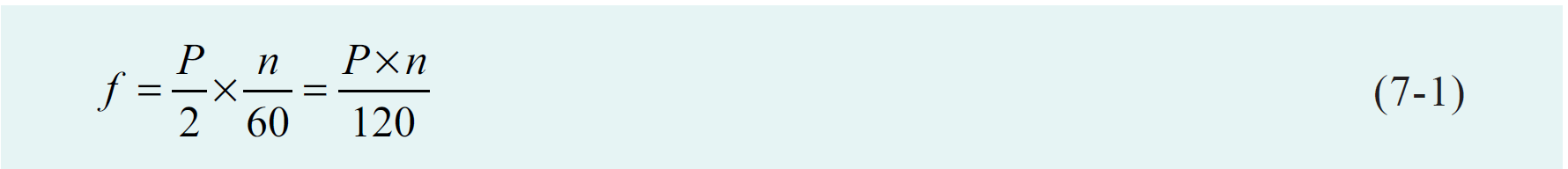 為了輸出相同頻率的電源，發電機的轉速必須配合磁極數以穩定的速度持續運轉， 此轉速稱為同步轉速(ns)，以同步轉速持續運轉的交流發電機就稱為同步發電機。


	同步發電機的同步轉速是由原動機( 火力、水力) 等外力提供。而感應電動機則是電樞繞組外加三相電源後所產生。
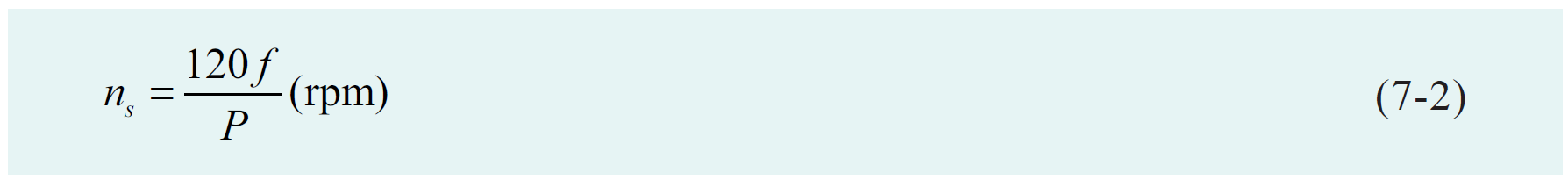 7-2　感應電勢及同步轉速
一、感應電勢的計算
	圖7-2 為兩極同步發電機剖面圖，線圈兩邊相隔180° 電機角( 全節距)，依據法拉第- 冷次定律得知，N 匝線圈產生的感應電勢：


Eeff：感應電勢(V) 
f ：頻率(Hz) 
N ：線圈匝數( 匝) 
	：每極磁通量(Wb)
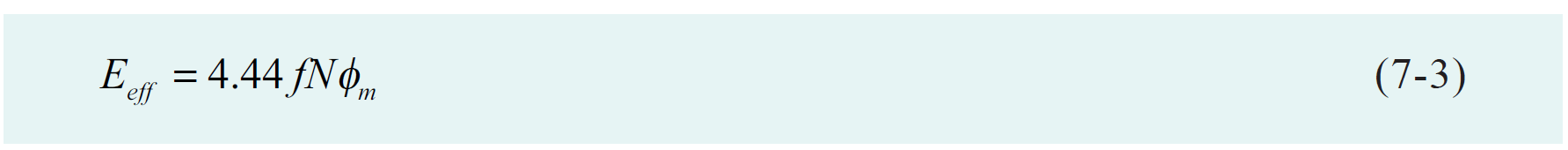 二、感應電勢與同步轉速的關係
	同步發電機必須先依據頻率( f ) 與極數(P ) 的關係決定同步轉速(ns )，此轉速在運轉過程必須保持不變；而感應電勢(E ) 的高低再透過磁通量(	 ) 來做調整。
7-3　電樞及電樞繞組
一、電樞
	將感應產生交流電的電樞繞組安裝於定子，負責提供磁通的磁場繞組安裝於轉子並由外力帶動，此種設計稱為旋轉磁場式。
	以旋轉磁場式同步發電機為例，電樞是指其定子部分，主要由定子鐵心、電樞繞組、外殼、軸承及附屬機件組成。旋轉磁場式同步發電機的定子構造與三相感應電動機的定子構造非常相似。
定子鐵心是由厚度0.35 mm 左右的矽鋼片疊成的中空圓筒。鐵心每隔 50 mm ∼ 60 mm 留有通風槽以便散熱。鐵心內設有縱向的線槽，一般為開口槽或半閉口槽，準備安置電樞繞組。
二、電樞繞組
	同步發電機大多為三相機種，因此電樞鐵心內裝有三組電樞繞組，彼此互隔120° 電機角，再以Y 接或是Δ 接方式連接。
	為了妥善利用空間，並使應電勢波形更趨近於正弦波，同步發電機的電樞繞組大多採用雙層、短節距、分佈繞組，其說明如下：
1. 單層繞與雙層繞
(1) 單層繞：每個線槽內只有放置一只線圈邊，因此線圈總數為槽數的一半。
(2) 雙層繞：如圖7-3，定子每個線槽內放有分屬不同線圈的兩個線圈邊， 因此線圈總數等於槽數。 
	同步發電機較常採用雙層繞，除了有效利用空間外、其感應電勢的波形較接近正弦波。
2. 全節距與短節距
全節距：由圖7-4(a) 可以看出，線圈節距等於一個極距，此線圈應電勢為兩邊的代數和。
(2) 短節距：由圖7-4(b) 可以看出，線圈節距小於一個極距，線圈應電勢為兩邊的相量和。
同步發電機較常採用短節距繞組，除了可以節省電樞線圈末端的連接線， 降低用銅量及電感量外，也可以使波形更接近正弦波；缺點則是短節距繞組之應電勢較全節距低，兩者比例稱為節距因數(pitch factor) 以Kp 表示。以圖7-4 為例：
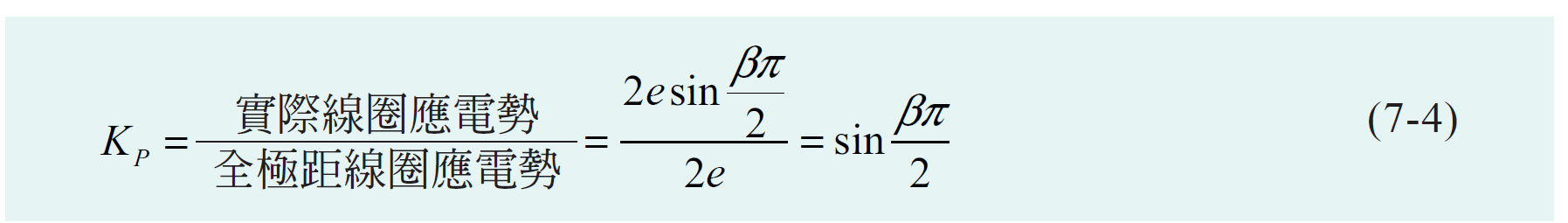 3. 集中繞與分佈繞
(1) 集中繞：每極的線圈集中放在同一線槽內。應電勢為所有線圈之代數和。
(2) 分佈繞：每相每極的線圈分散放在相鄰線槽中。由於各線圈之應電勢有相位差，因此應電勢為每只線圈之相量和。 
	分佈繞組的線圈分散在相鄰的線槽內，除了散熱方便外，還可以減少漏磁電抗，得到較佳的正弦波形，因此同步發電機較常採用分佈繞組，但缺點在於分佈繞組之感應電勢會比集中繞組低，兩者比例稱為分佈因數(distribution factor) 以Kd 表示。
倘若q 相同步發電機，定子有S 個線槽採用雙層繞， 轉子有P 個磁極，電樞繞組每相每極的線圈數：



	而電樞每槽間隔之電機角( 槽距) 為：
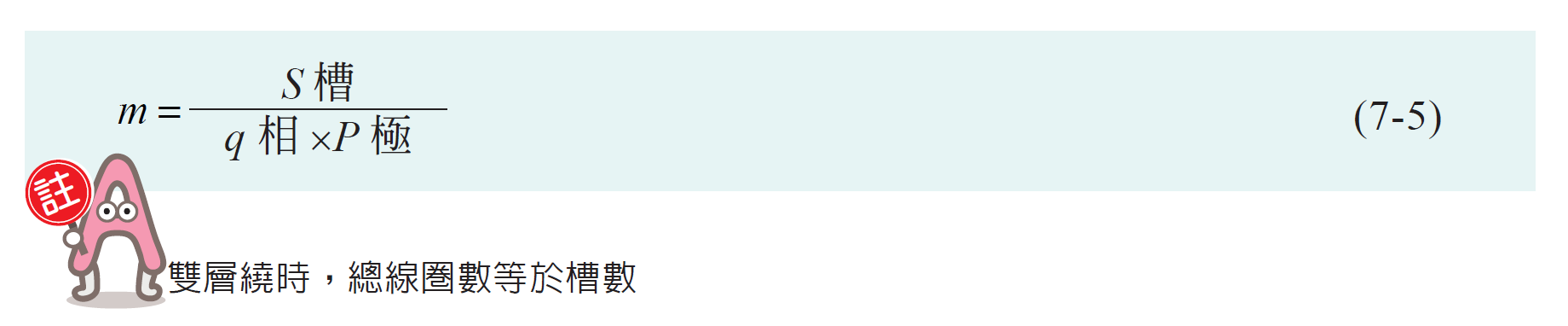 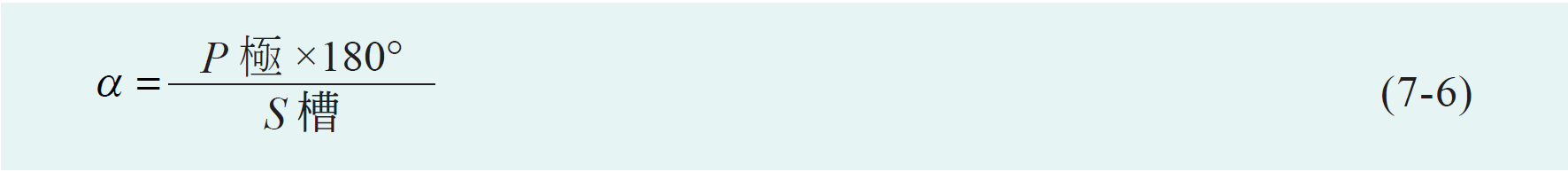 相量關係可得分佈因數為：
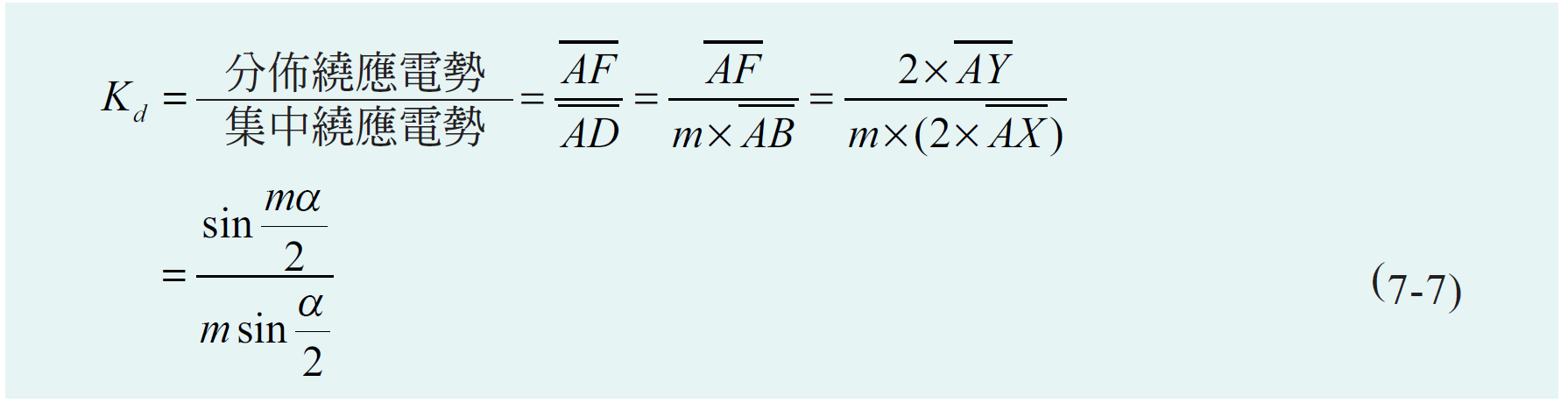 4. 繞組因數
	同步發電機大多採用可改善波形之短節距、分佈繞組

	公式7-8 中，節距因數與分佈因數兩者相乘稱為繞組因數，即： 


Kw：繞組因數　　Kp：節距因數　　Kd：分佈因數
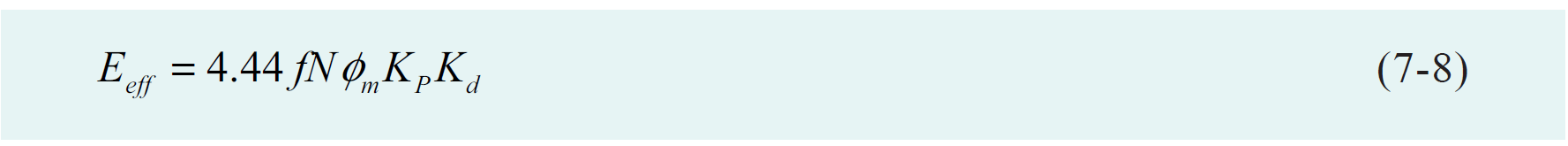 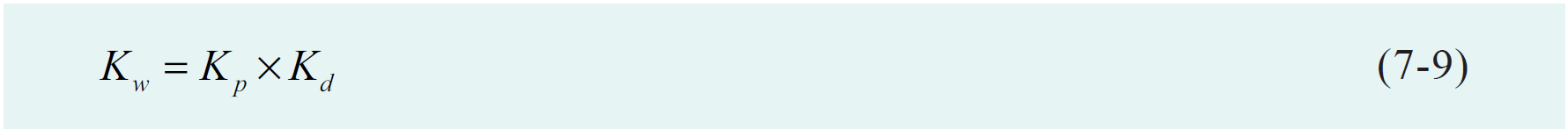 電樞繞組若採用Y 連接，乘以    倍即可得到無載時的線電壓；若是採用Δ 連接，無載時線電壓等於每相應電勢。
7-4　磁極及磁場繞組
1. 磁極
	轉子依據形狀分為： 
(1) 凸極式轉子：圖7-6(a) 為其外觀，轉子直徑大、轉軸短，風阻較大，適合用在磁極數較多，以低速運轉的水力發電機。
(2) 圓極式轉子：圖7-6(b) 為其外觀，轉子直徑小、轉軸長，風阻較小，適合 用在磁極數較少，以高速運轉的火力發電機。
2. 磁場繞組
	磁場繞組繞製於磁極鐵心內，當外加直流電時產生磁通以切割定子上的電樞繞組。
	同步發電機若負載突然變動時，因轉子的慣性作用，會有一段忽快忽慢的不穩定狀況，稱為追逐現象(hunting)。解決方式是如圖7-7(b) 所示，在磁極表面上放置銅棒，兩端由短路環短路，稱之為阻尼繞組(damper winding)。
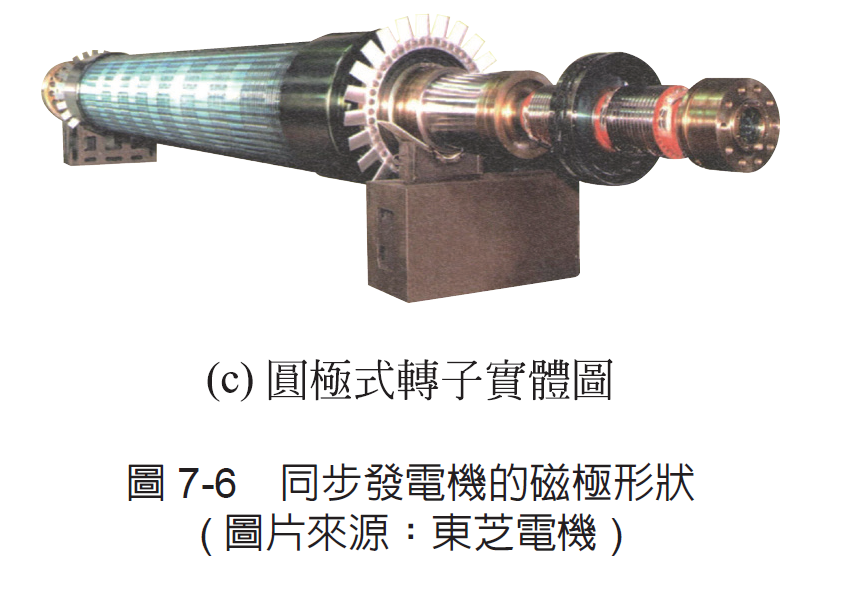 (續)